НОМИНАЦИЯ«ПРИЗВАНИЕ - ВОСПИТАТЕЛЬ»
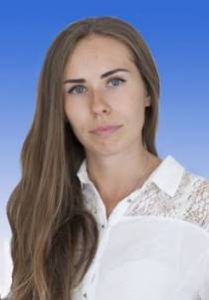 Крепышева Ксения Александровна,
воспитатель
творческие работы
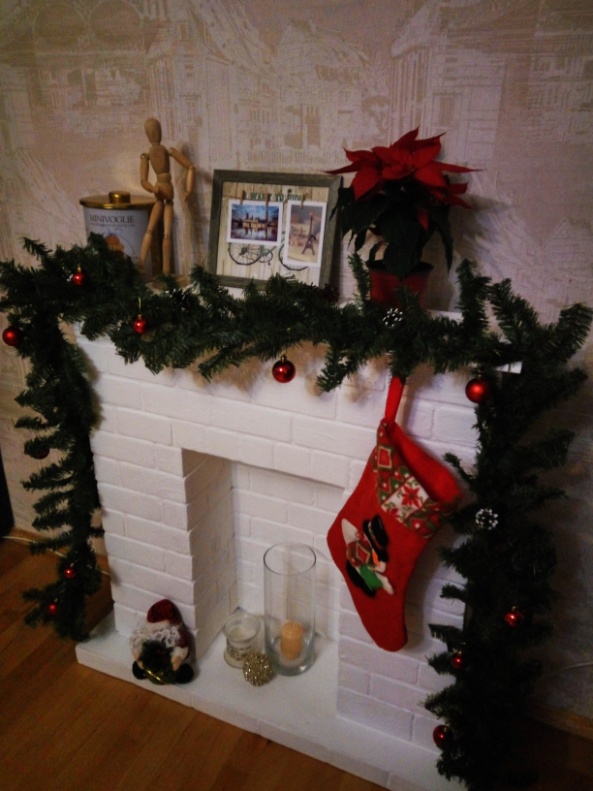 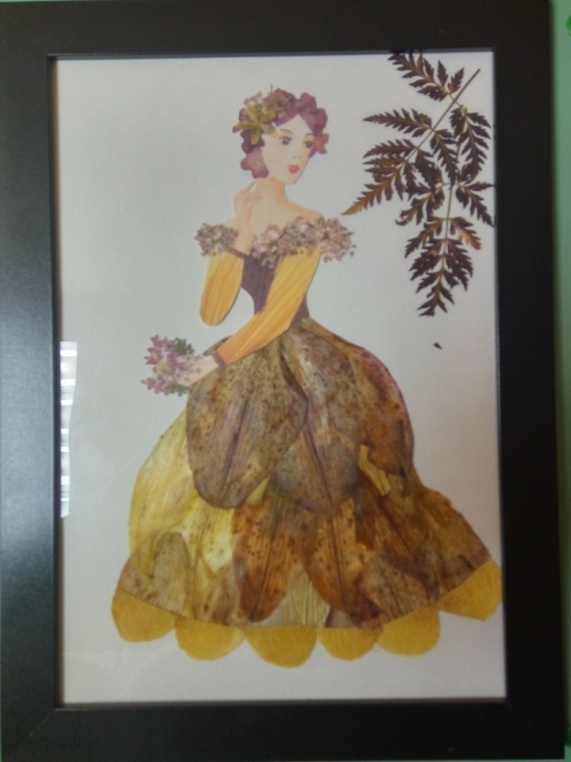 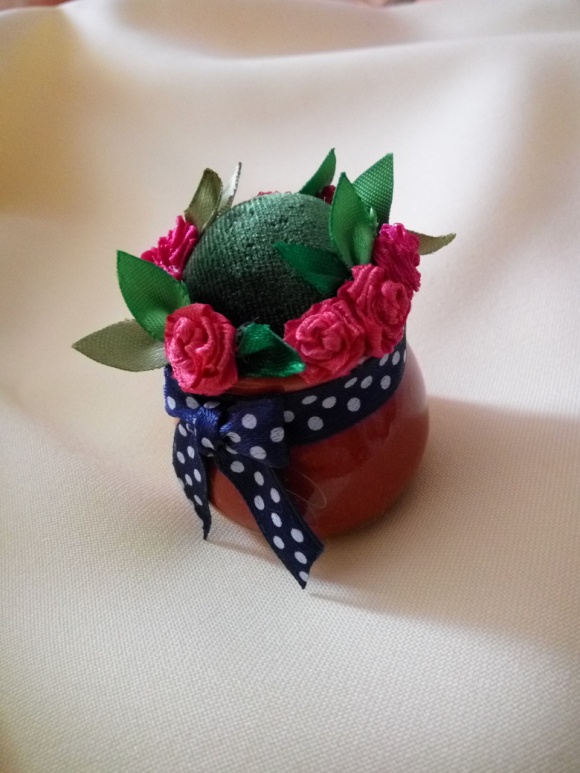 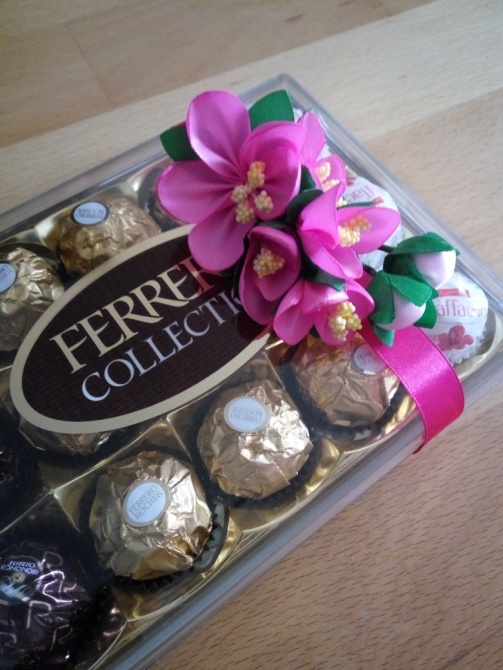 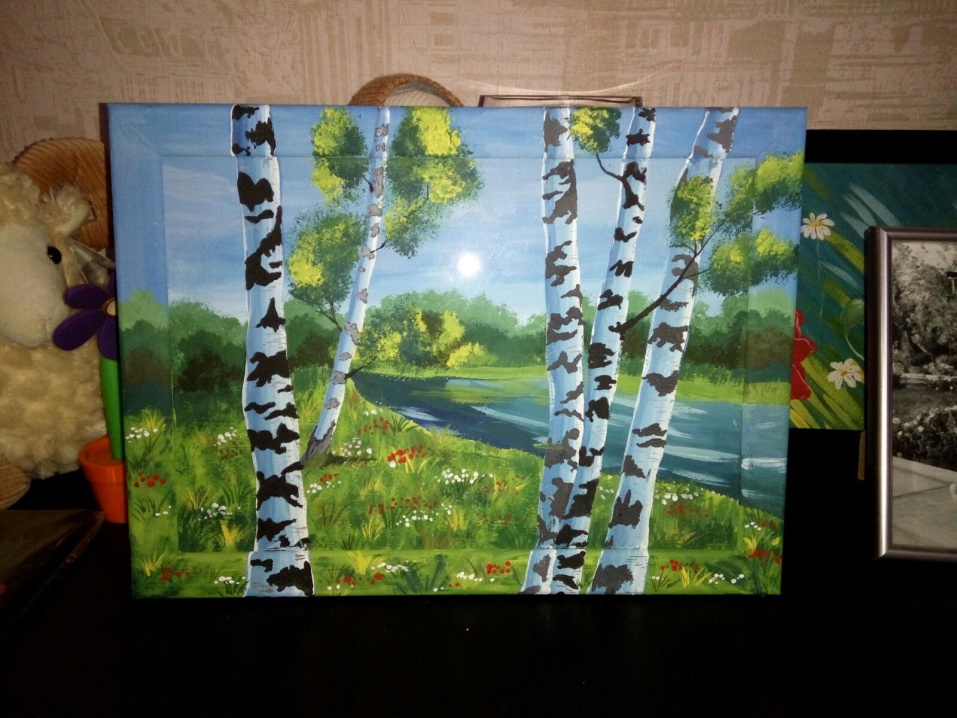